Welchen Einfluss hat Covid-19 auf die Verkehrswende im ländlichen Raum am Beispiel der Stadt Albstadt?Kommunale DigitalisierungskonferenzBaden-Württemberg
Verkehrssituation vor Covid-19
Hoher Anteil im MIV 

Durchschnittlich genutzter ÖPNV

Geringer aber stetig steigender Anteil an Radfahrern

Normaler Fußverkehr
Quelle: Stadtplanungsamt
2
Albstadt, 14.10.2020| Stadtplanungsamt
Radverkehrskonzept
2015 vom Gemeinderat beschlossen

Ziele:
Nachhaltige und effiziente Förderung des Radverkehrs
Sichere und direkte Führung
Minimierung von Steigungsstrecken
Schaffung überörtlicher Verbindungen
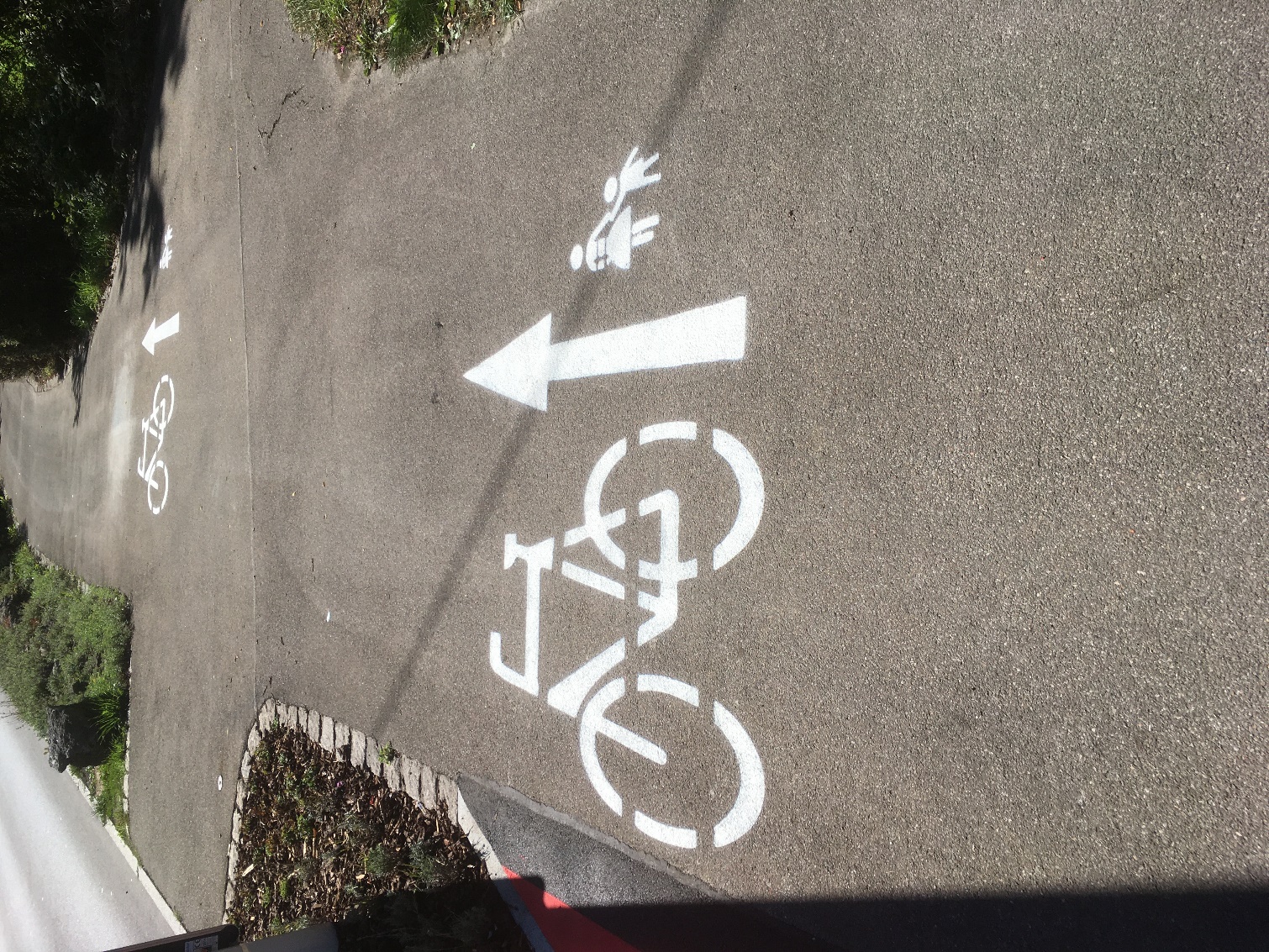 Quelle: Stadtplanungsamt
3
Albstadt, 14.10.2020| Stadtplanungsamt
Wandel der Verkehrssituation während der Hochphase
Stark sinkende Fahrgastzahlen im ÖPNV

Zunehmende Zahlen im Radverkehr
Gestiegener Bedarf an Radabstellanlagen
Ausbau der Radinfrastruktur notwendig

Sinkende Verkehrszahlen im MIV
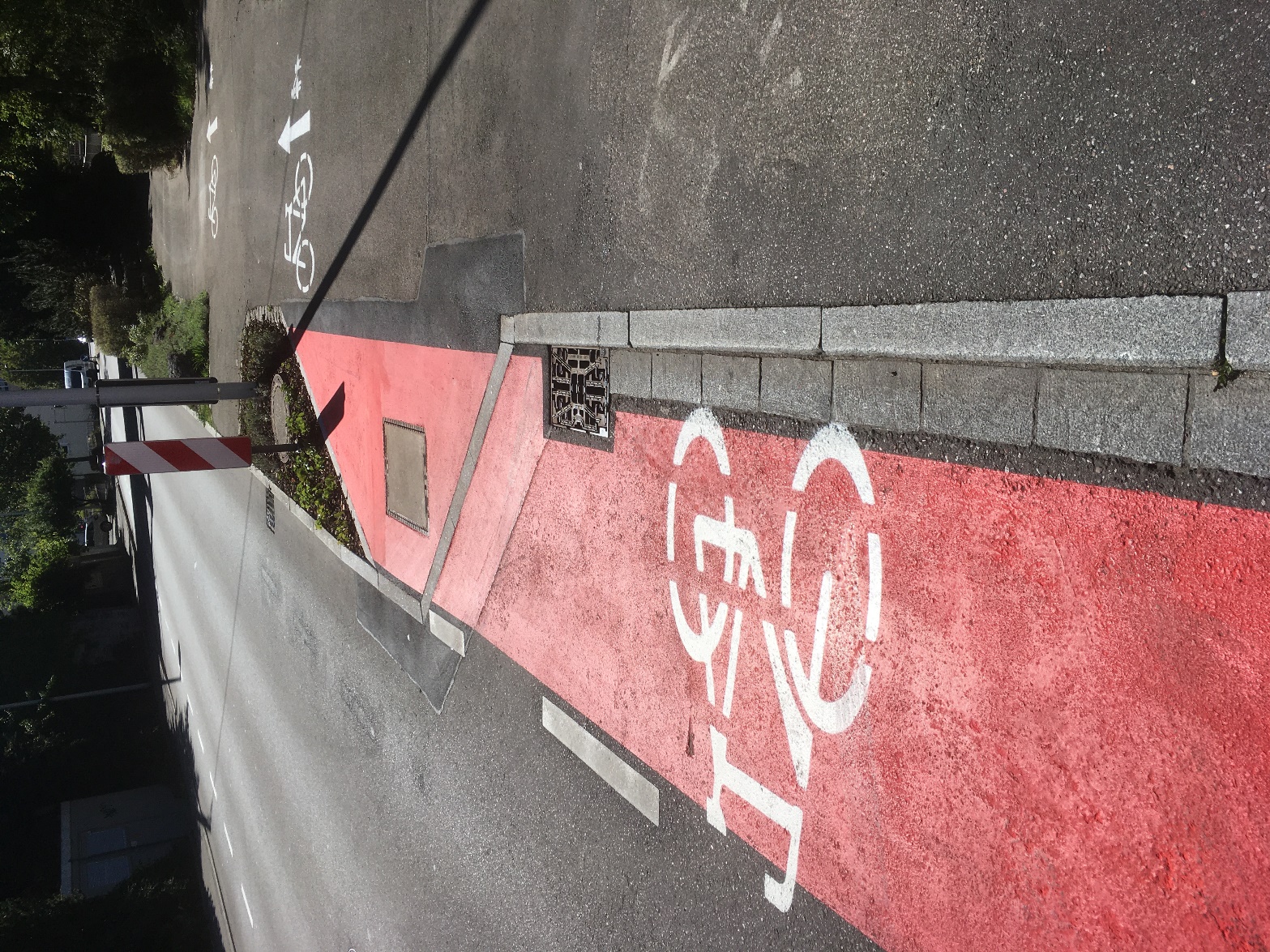 Quelle: Stadtplanungsamt
4
Albstadt, 14.10.2020| Stadtplanungsamt
Auftretende Probleme
Verkehrswende beschleunigte sich

Radverkehrsnetz muss an den aktuellen Stand der Technik angepasst werden

Durchgängiges Radverkehrsnetz muss geschaffen werden
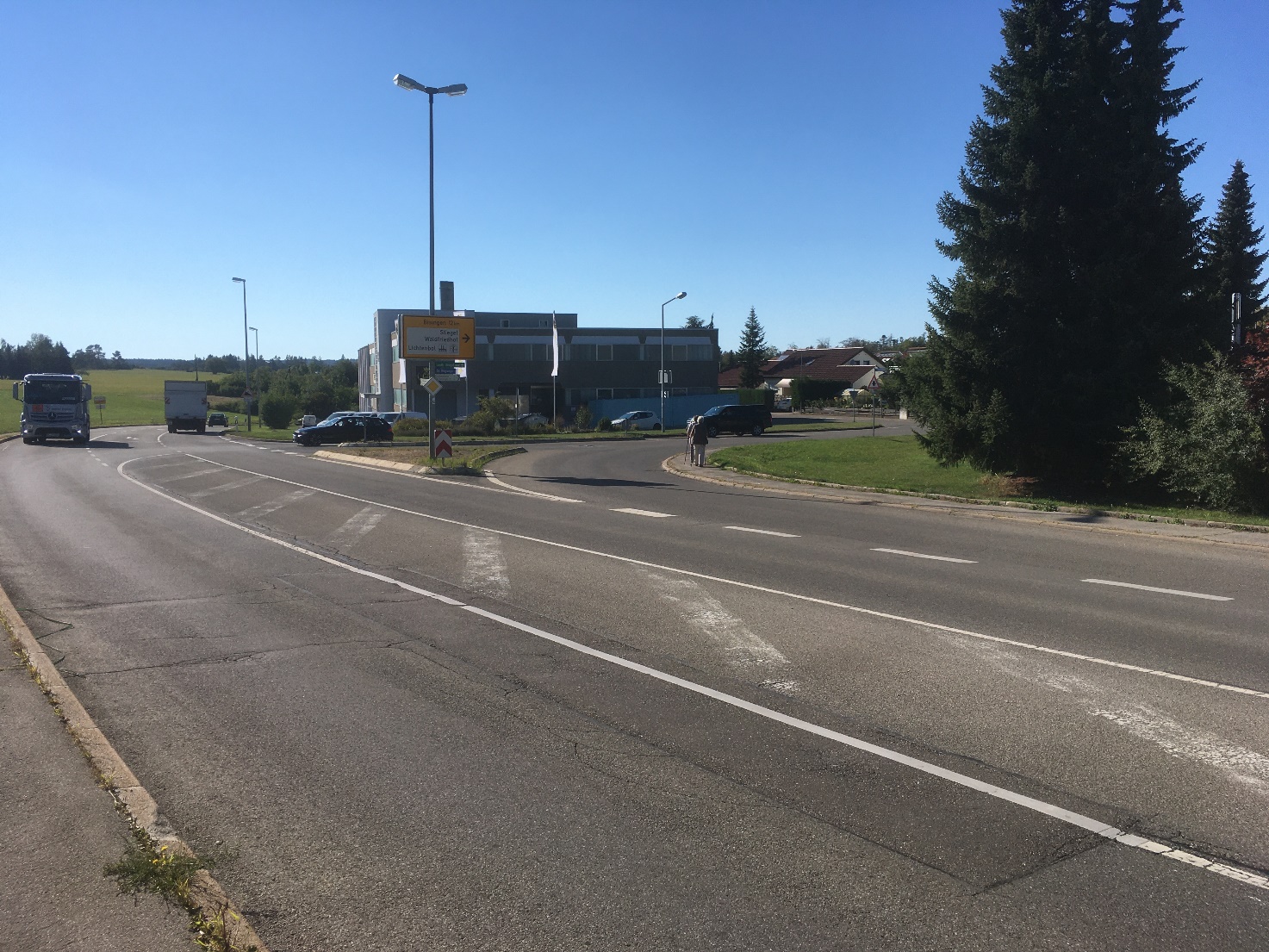 Quelle: Stadtplanungsamt
5
Albstadt, 14.10.2020| Stadtplanungsamt
Radverkehrsanlagen im Bestand
Bestandsstrecken und Radabstellanlagen müssen geprüft und gegebenenfalls modernisiert werden
Prüfung der vorhandenen Anlagen
Umplanung
Anpassung an die Elektromobilität
Quelle: Stadtplanungsamt
6
Albstadt, 14.10.2020| Stadtplanungsamt
Neue Radverkehrsanlagen
Jeder Verkehrsteilnehmer braucht seinen Platz im Straßenraum

Information und Aufklärung der Bürger 

Umsetzungen nur nach aktuellen Richtlinien und entsprechendem Stand der Technik

Langfristige Lösungen schaffen
Quelle: Stadtplanungsamt
7
Albstadt, 14.10.2020| Stadtplanungsamt
Radverkehrsführungsformen
Radschutzstreifen

Radfahrstreifen

Untergeordnetes Straßennetz

Gemeinsame Rad- und Gehwege

Fahrradstraßen
Quelle: Stadtplanungsamt
8
Albstadt, 14.10.2020| Stadtplanungsamt
Beispiel: Neuanlegung eines Radschutzstreifens
Bestand:
Ca. 8,50 m breite Straße, welche als Zufahrt ins Gewerbegebiet dient
Teilweise keine Bebauung entlang der Straße
Überhöhte Geschwindigkeiten des Kraftfahrzeugverkehrs

Ziel: 
Markierung von Radschutzstreifen
Demarkierung der Mittelmarkierung
Sichere Führung des Radverkehrs im Kurvenbereich
Quelle: Stadtplanungsamt
9
Albstadt, 14.10.2020| Stadtplanungsamt
Beispiel: Umgestaltung in eine Fahrradstraße
Bestand:
Einbahnstraße
Einseitige Wohnbebauung
Markierter Zweirichtungsradweg
Stellplätze entlang der Wohnbebauung

Ziel:
Demarkierung des Zweirichtungsradwegs
Zusatzbeschilderung „Anlieger frei“
Umgestaltung zur Fahrradstraße
Quelle: Stadtplanungsamt
10
Albstadt, 14.10.2020| Stadtplanungsamt
Beispiel: Lückenschluss durch einen Radweg
Bestand: 
Schmaler Gehweg als Verbindung der beiden Stadtteile
Knotenpunkt mit Bypass für Rechtsabbieger
Radverkehr auf der Hauptverkehrsstraße oder dem Gehweg

Ziel:
Ausbau des Gehwegs zu einem gemeinsamen Geh- und Radweg
Umgestaltung des Knotenpunktes
Schaffung einer Querungshilfe
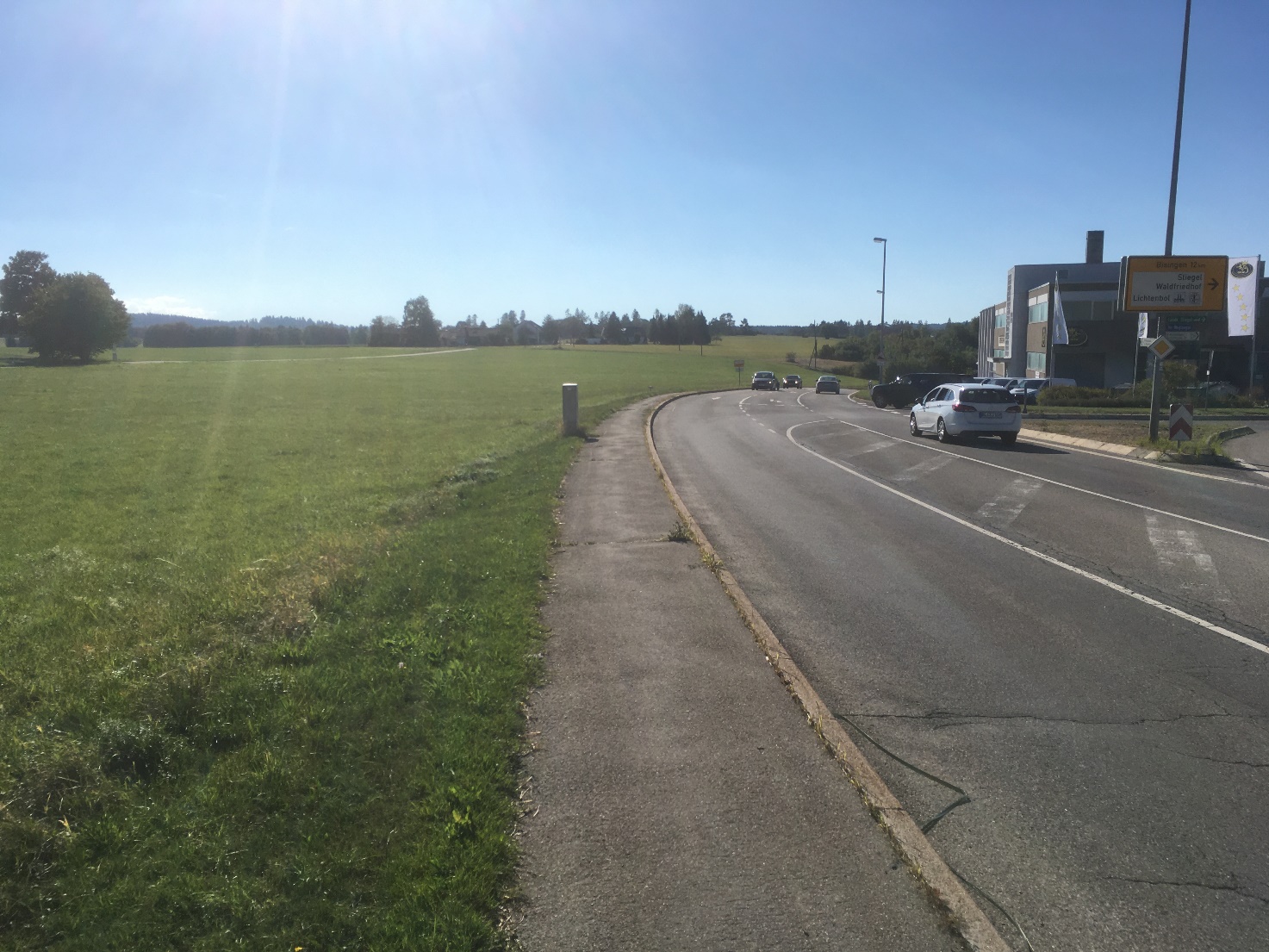 Quelle: Stadtplanungsamt
11
Albstadt, 14.10.2020| Stadtplanungsamt
Vielen Dank für Ihre Aufmerksamkeit!
12
Albstadt, 14.10.2020| Stadtplanungsamt